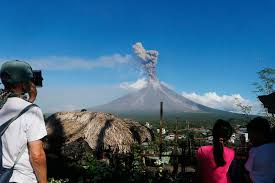 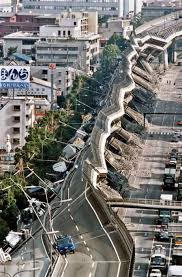 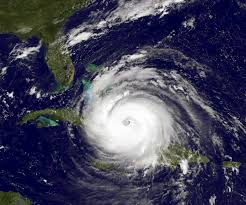 Natural Hazards
In an Urban Environment
Natural Hazard vs. Natural Phenomenon
Let’s take a look at a few on page 4 of our workbook:
Hurricane
Tornado
Volcano
Earthquake
Natural hazard is related to a natural phenomena that impacts a population – but has not yet happened.
	They can be: volcanoes, earthquakes, tornados  as long as they impact a population
Previous  classes we mentioned Hurricane Dorian: https://www.cnn.com/2019/09/03/us/hurricane-dorian-tuesday-wxc/index.html
Natural Disasters/Hazards:
Cannot be stopped (can not stop a tsunami or  a volcano)
Cannot happen in uninhabited areas. Why not? 
Is not an artificial risk (human activities such as a power plant  radiation , oil industry   contaminated water)
Natural Hazardsat home IN Quebec
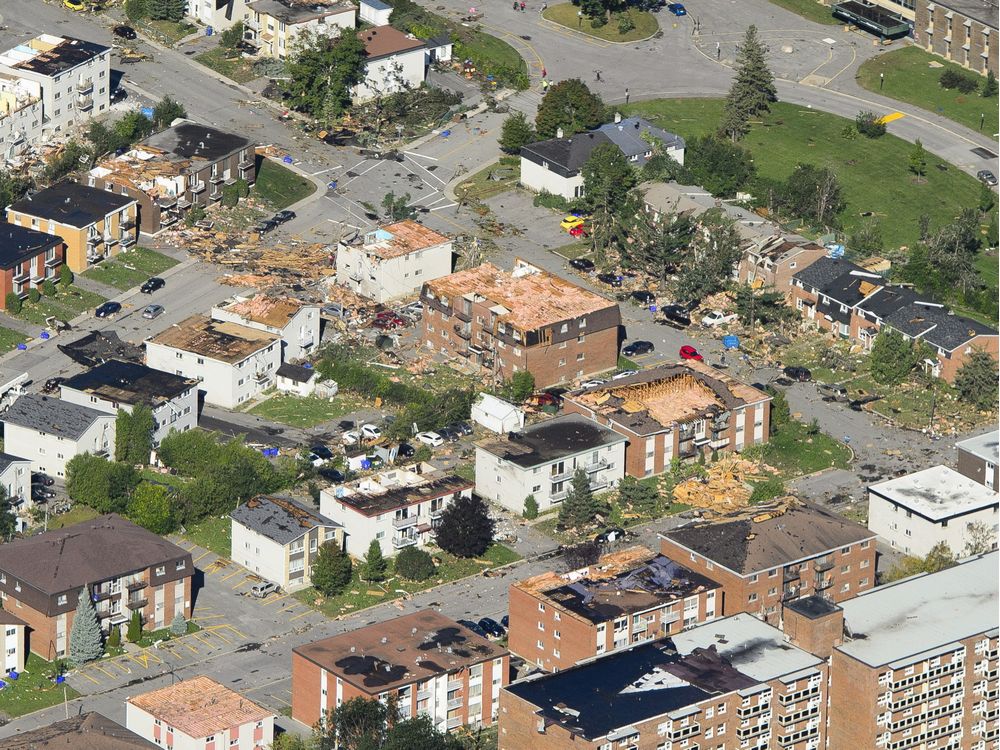 Tornadoes in the Outaouais, September 2018
Right: Hull, Quebec (near Philemon Wright High School)
Below: Dunrobin, Ottawa
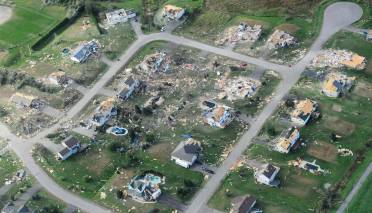 Cities at Risk
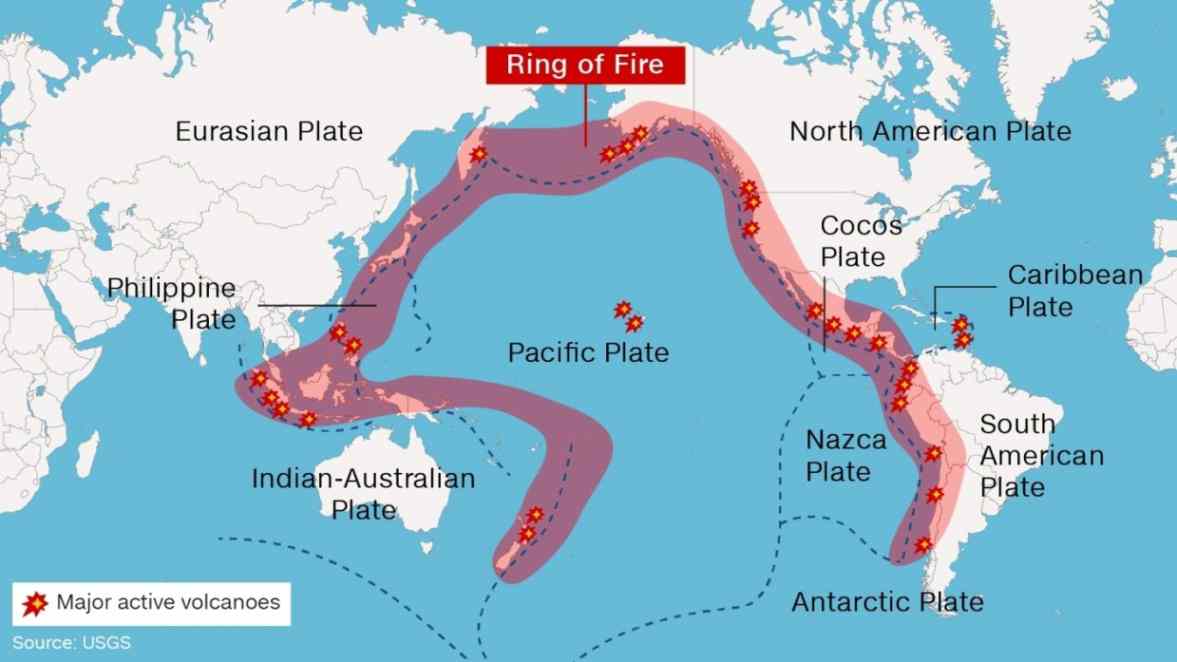 Some cities are more at risk of natural hazards due to their location (seismic activity, volcano, pathway of hurricane, typhoons or cyclones)
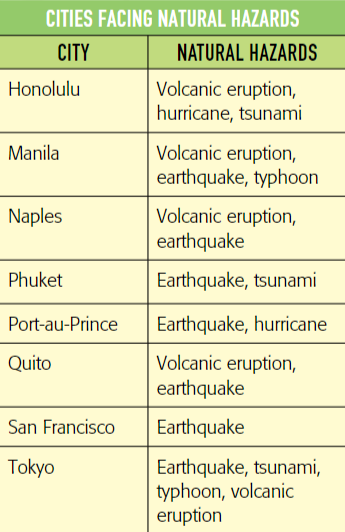 History of Hurricanes:
Managing Risk in an Urban Environment
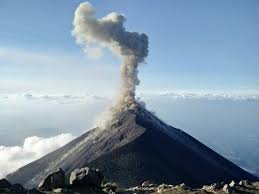 Cities are sometimes located near risk or dangerous areas and may face many types of natural hazards. 
But they do not always have the necessary means to protect their populations. 
How can cities prepare themselves to confront the natural hazards that threaten them? 
Do all regions of the world face natural hazards? 
Do all countries have the same ability to overcome a natural disaster?
Complete page 67 #1-4
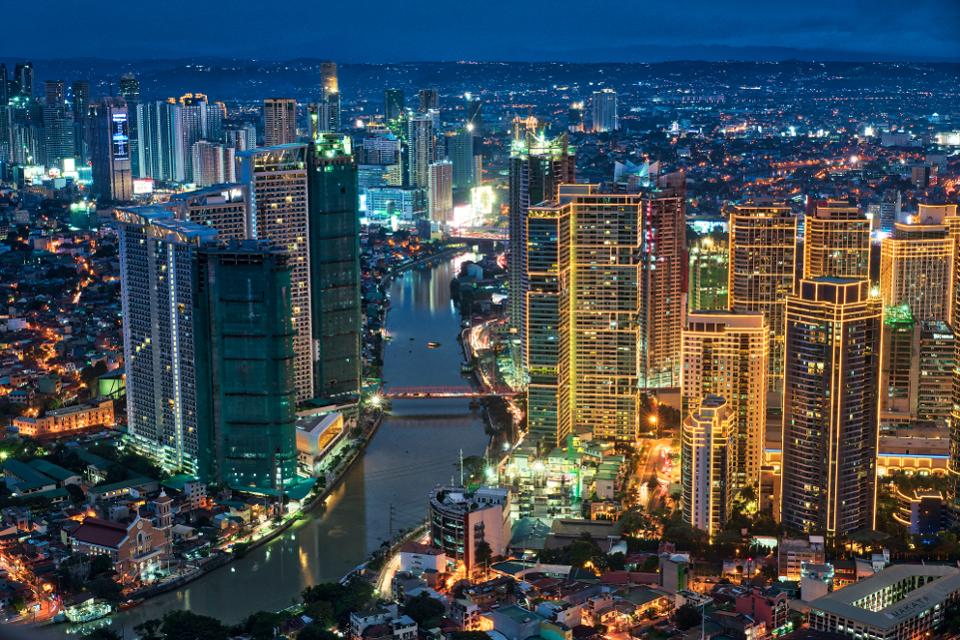 Manila
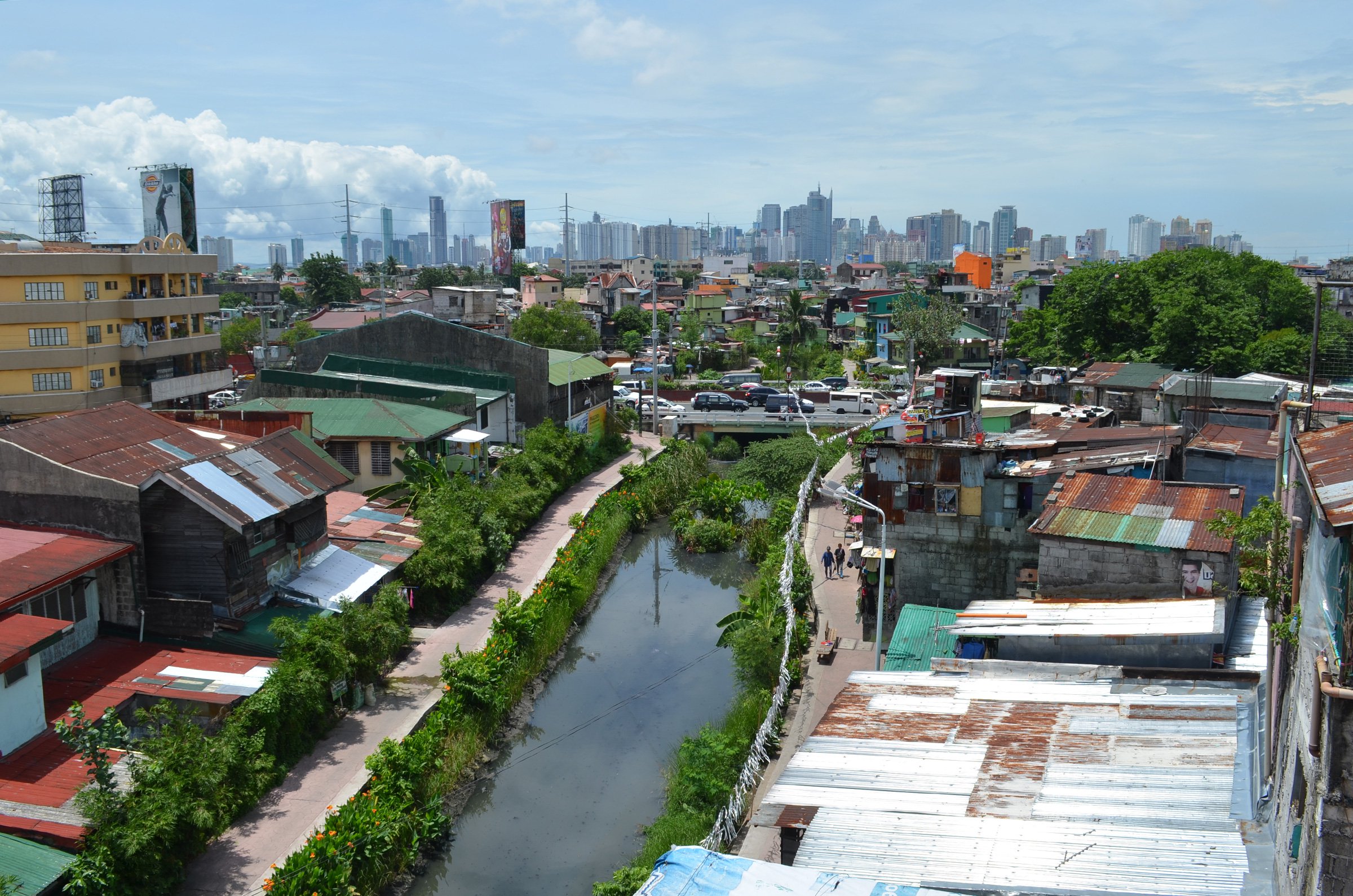 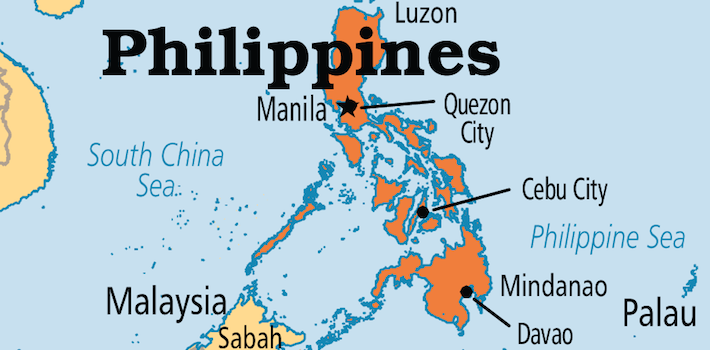 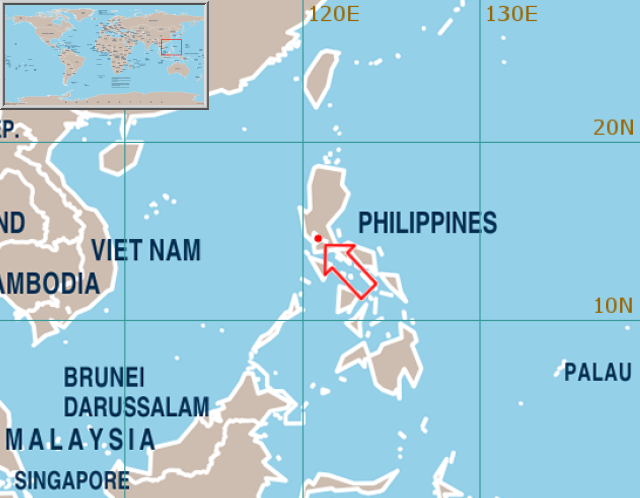 Manila – A city at risk
Located on the Ring of Fire
The earthquakes under the ground causes tsunamis 
Active volcanoes  
Typhoon zone ( same as a hurricane  - different places call it differently)
Warm water conditions encourages the formation of typhoons 
30 typhoons hit the Philippines each year
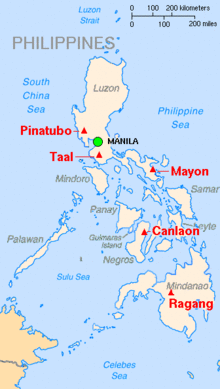 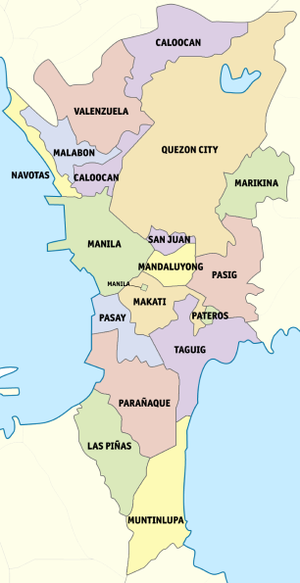 Population demographic
Metro (metropolis) Manila
Composed of 16 cities and 1 municipality
It is the capital region 
Large population lead to low income populations living in tight living conditions (p.16 #28)
Population increase  graph on page 16
Why do people go to Manila?
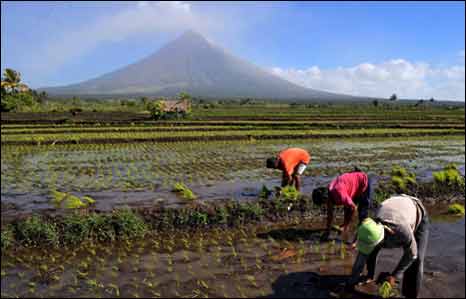 Fertile land which was used for agriculture (rice, corn, sugarcane, bananas, coffee, mango)

Floods and ash from volcanoes would benefit the soil (increase fertility)

Today, many factories are located in the Metro Manila = more people move to the city
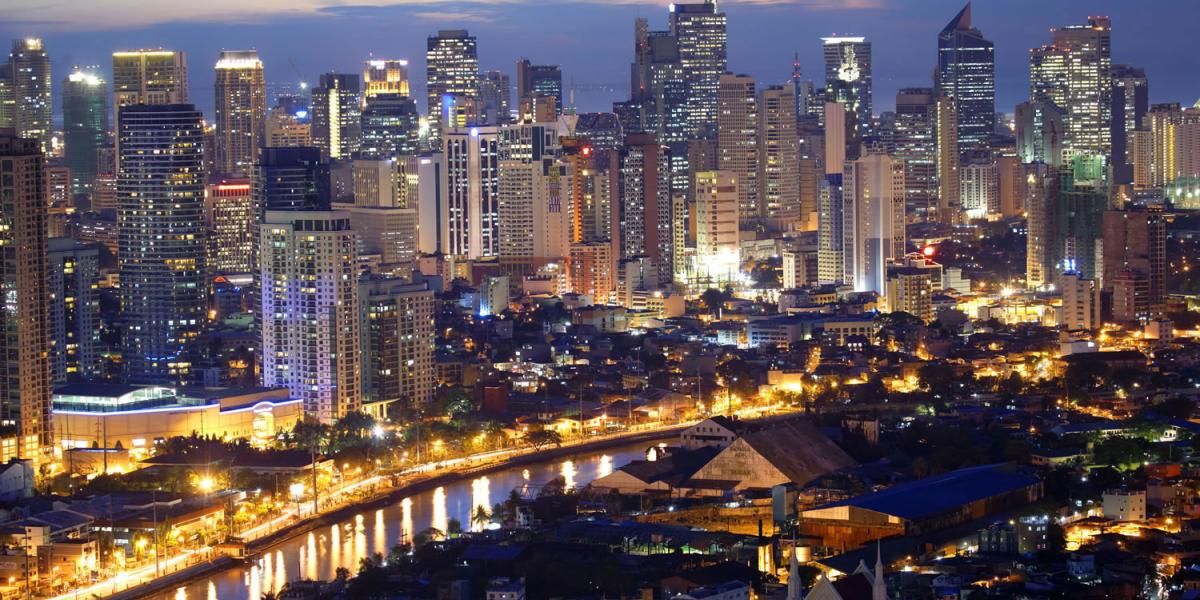 Warm up QUESTIONS
Answer: Ring of Fire,  Active volcanoes

Answer: Slums have low infrastructure, high  Density

Answer: Philippines
Why is Manila prone to Natural Hazards?      

Why is there a large population that is Impacted? 

What Country is Manila in?
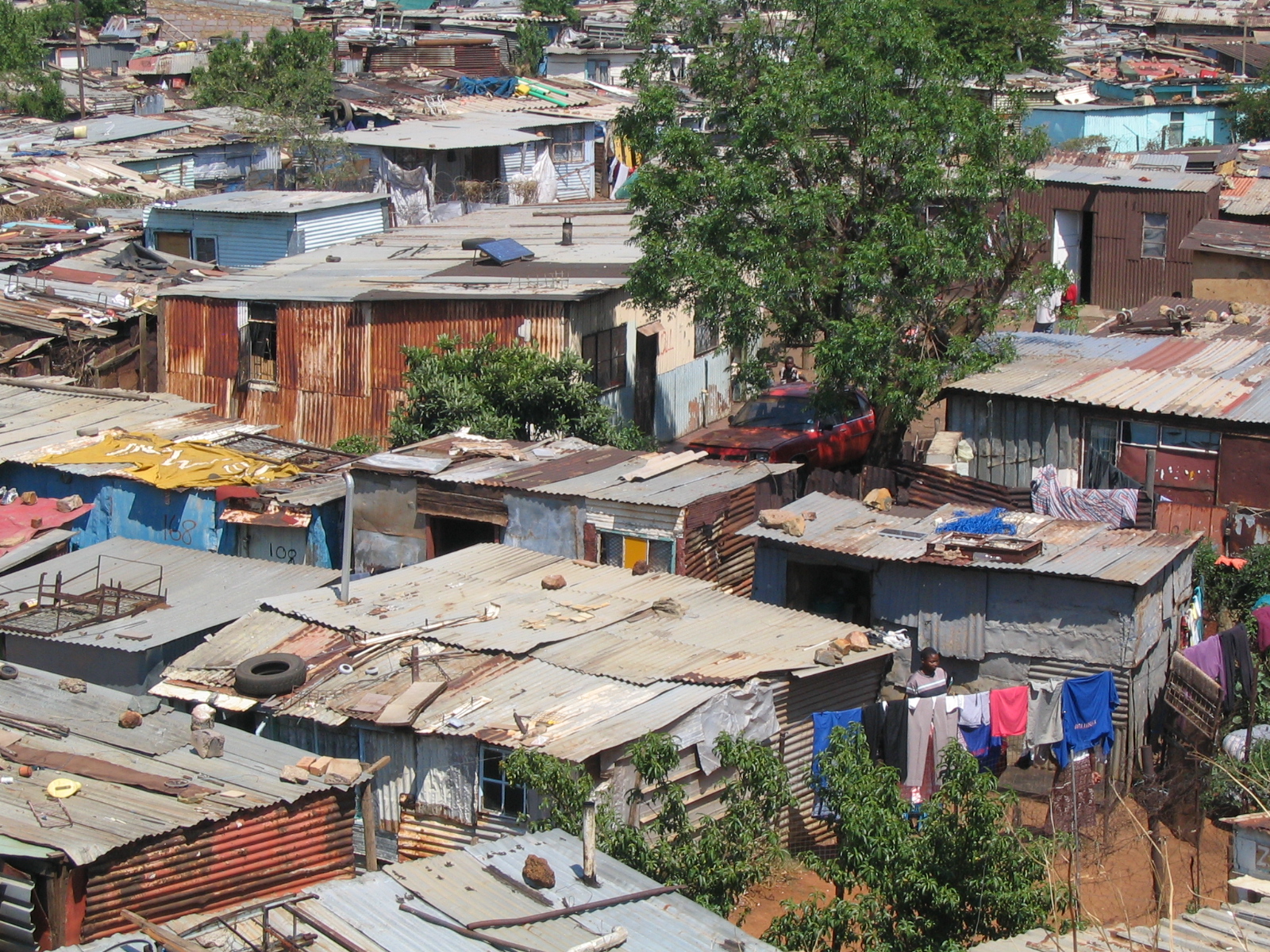 Manila: A developing Country
A developing country is when the majority of the population does not have a great standard of living 
Too many people and not enough jobs 
4 million people live in the slums
a very poor area with no running water or sewage system
Unofficially developed (illegal) 
WHY ARE THOSE LIVING IN SLUMS IMPACTED THE MOST?
Homes build in flood zones that are also unstable 
https://www.google.com/maps/@14.5888413,120.9594299,3a,60y,191.67h,79.21t/data=!3m6!1e1!3m4!1sBDRR6VBQ_GT-n4KReKxJZw!2e0!7i13312!8i6656
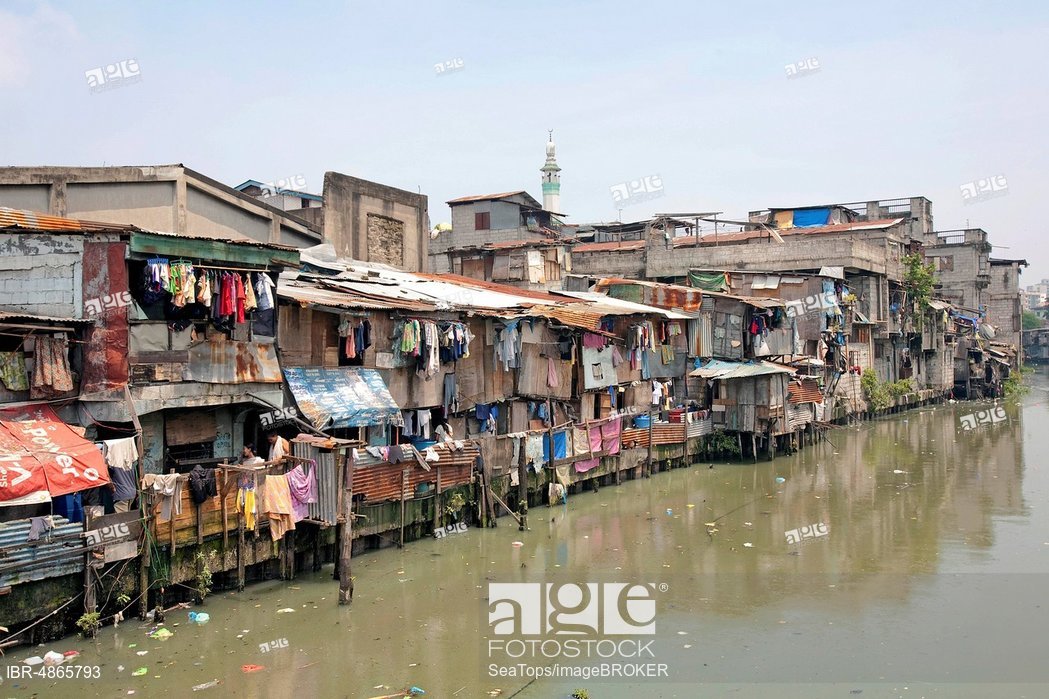 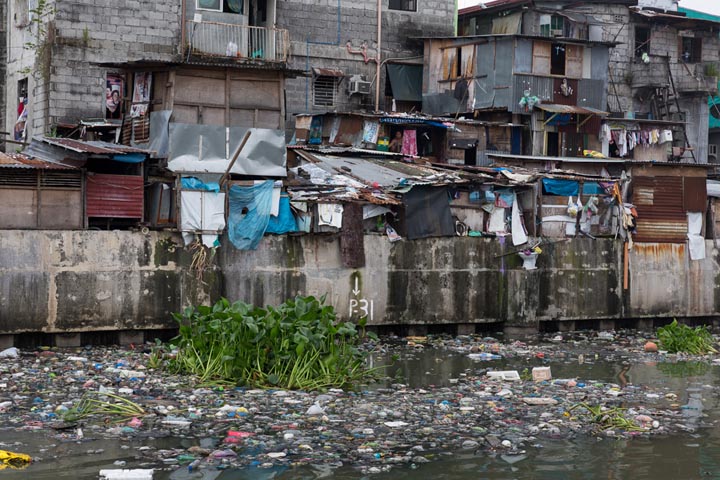 Downtown Manila
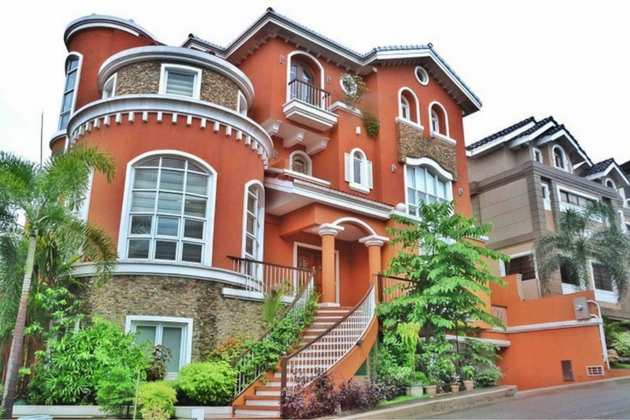 Business district 
Shopping venues 
Hotels
Luxury boutiques

WHY WOULD THESE BUILDINGS NOT BE AS DAMAGED COMPARED TO THOSE IN THE SLUM?
Strategically planned
Wealthy = more money for infrastructure
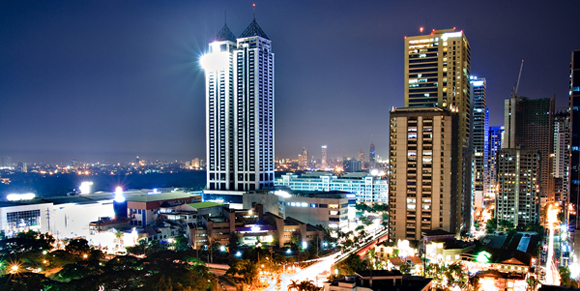 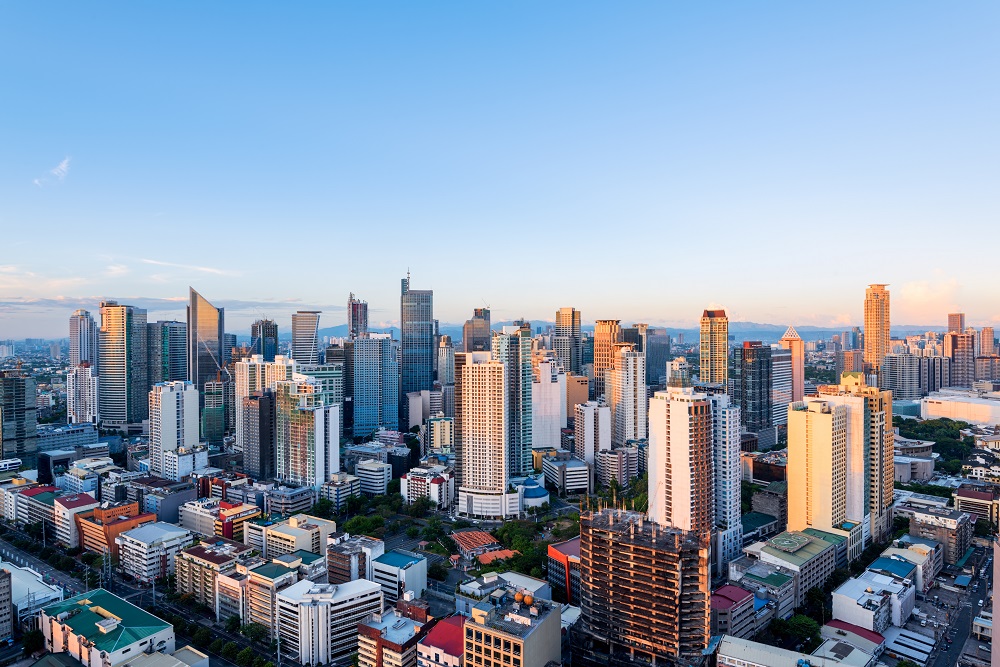 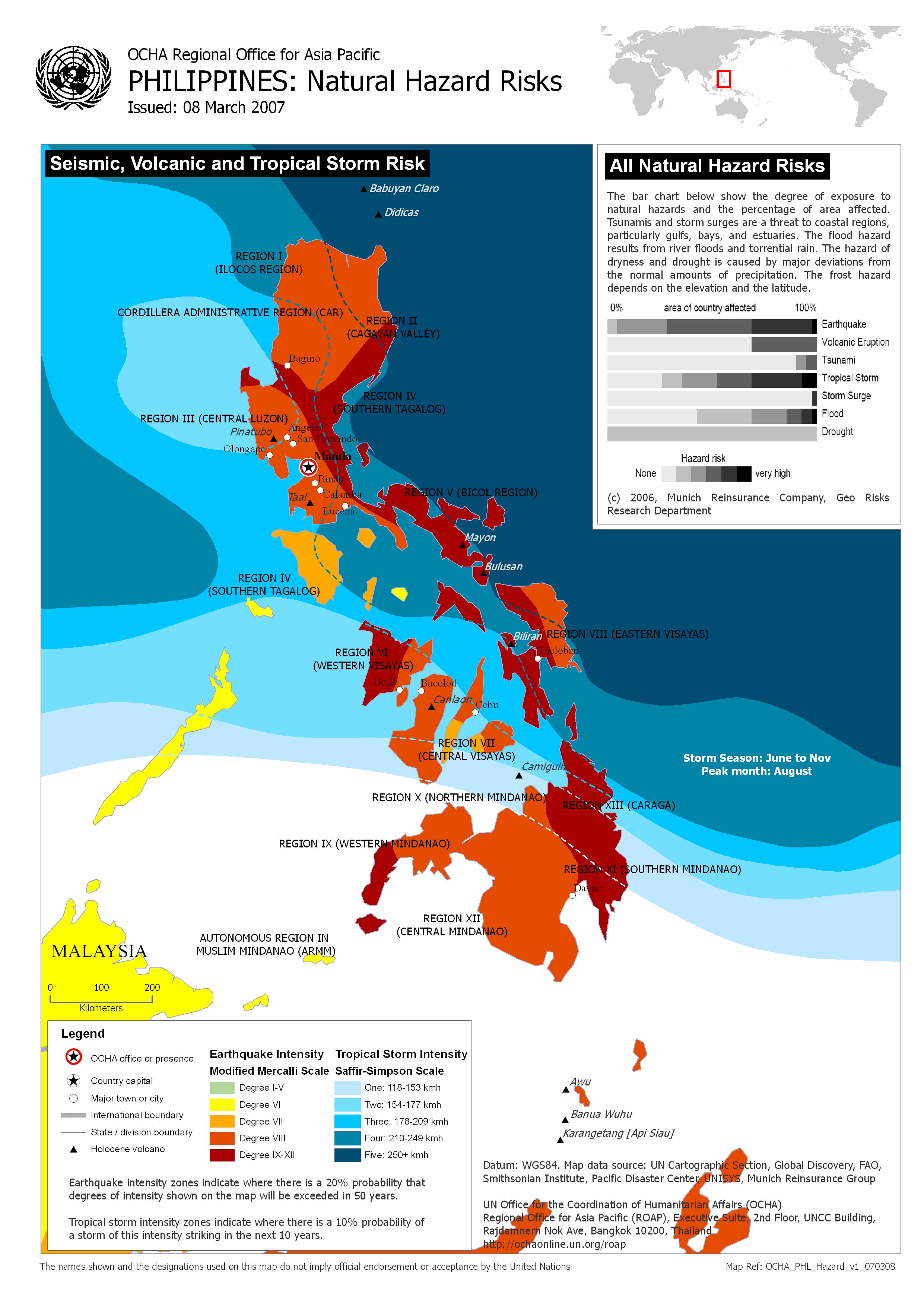 The people of Manila vs. Natural Hazards
Why is Manila so largely impacted by natural disasters?
High population
Ring of fire 
Page 19 – population density
What are the consequences?
Let’s look at page 20 in the workbook
Before, During and after a Natural hazard: Manila
Before : Planning (page 24)
Preventative strategies:
Stilts   prevent water from flooding homes
Lava wall  steer lava away fro homes
Breakwaters  break ocean waves
During: 
Informing the population with:
Warning signs  earthquake, sulphuric gas
Informed prediction  saving lives
Trajectories  hourly information for residents
After a natural disaster there is a period of economic and social instability (uncertainty).
  no resources to help repair damage which leads to international aid
After: 
Aid:
Red Cross  medication, food, water  and camps
Doctors without borders  treatment for population 
Government aid  money
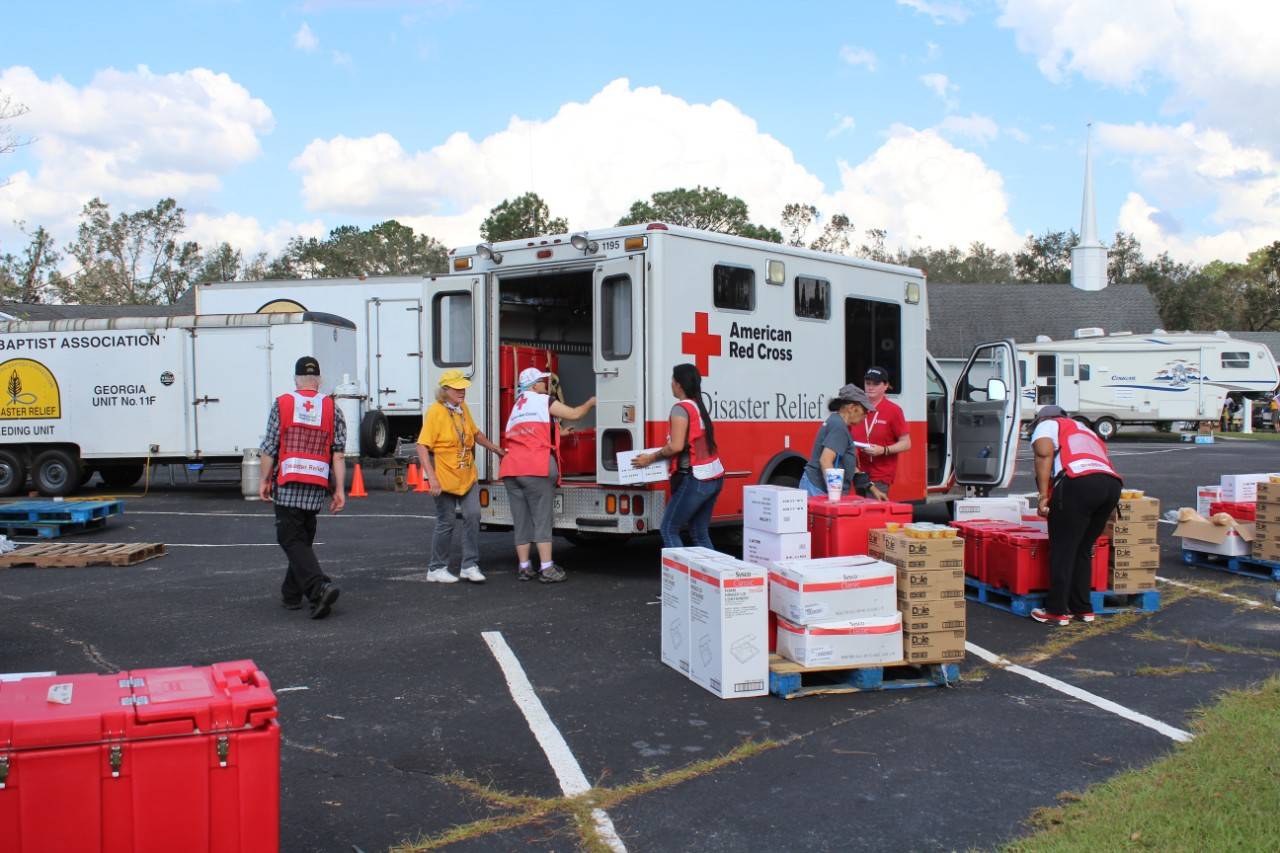 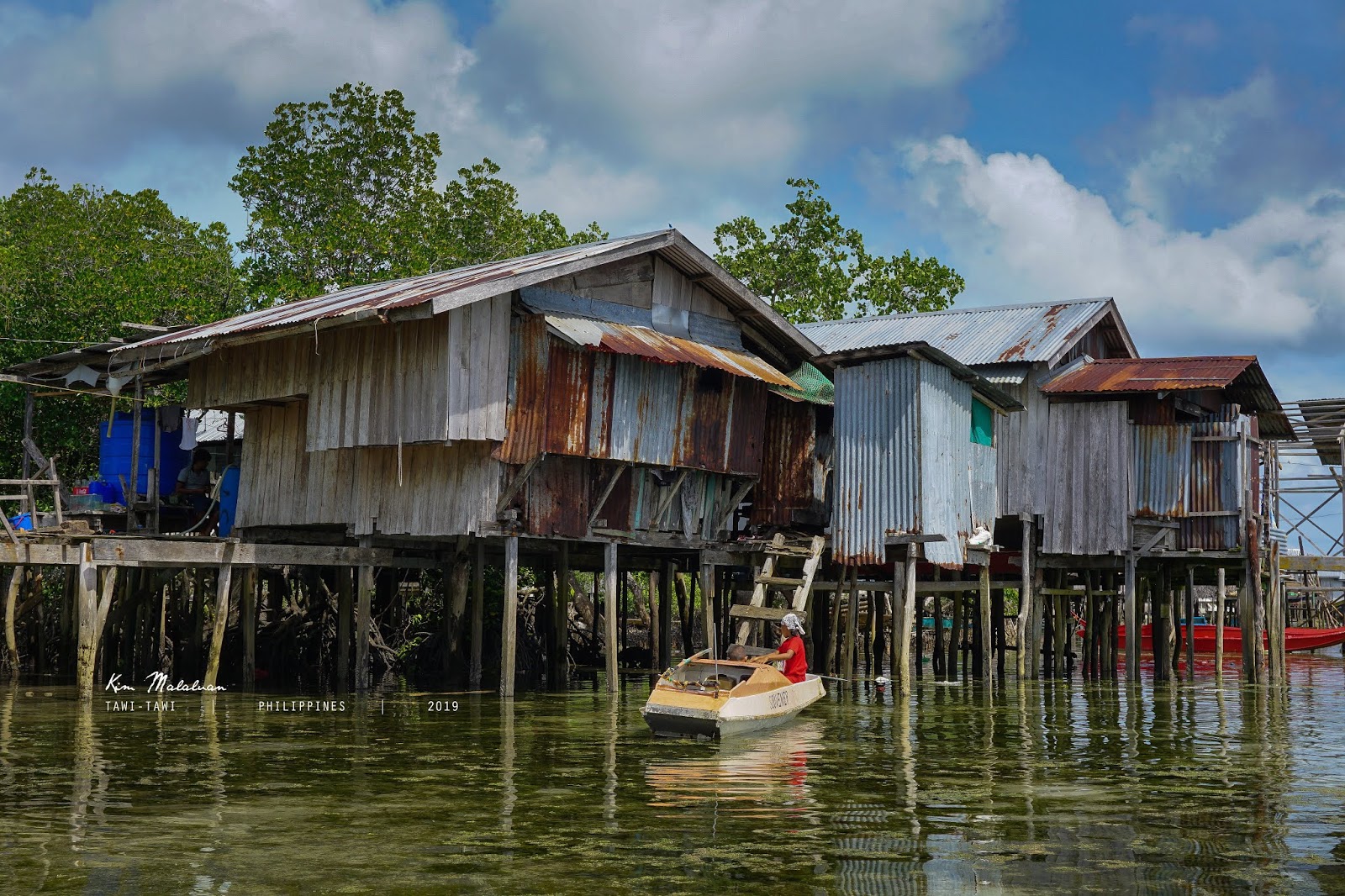 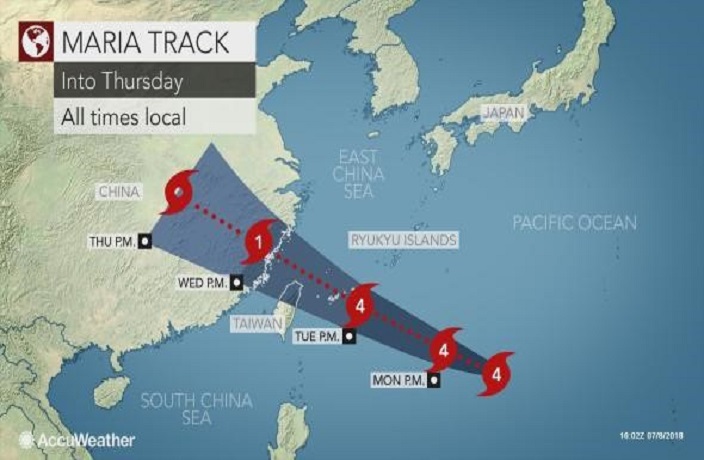 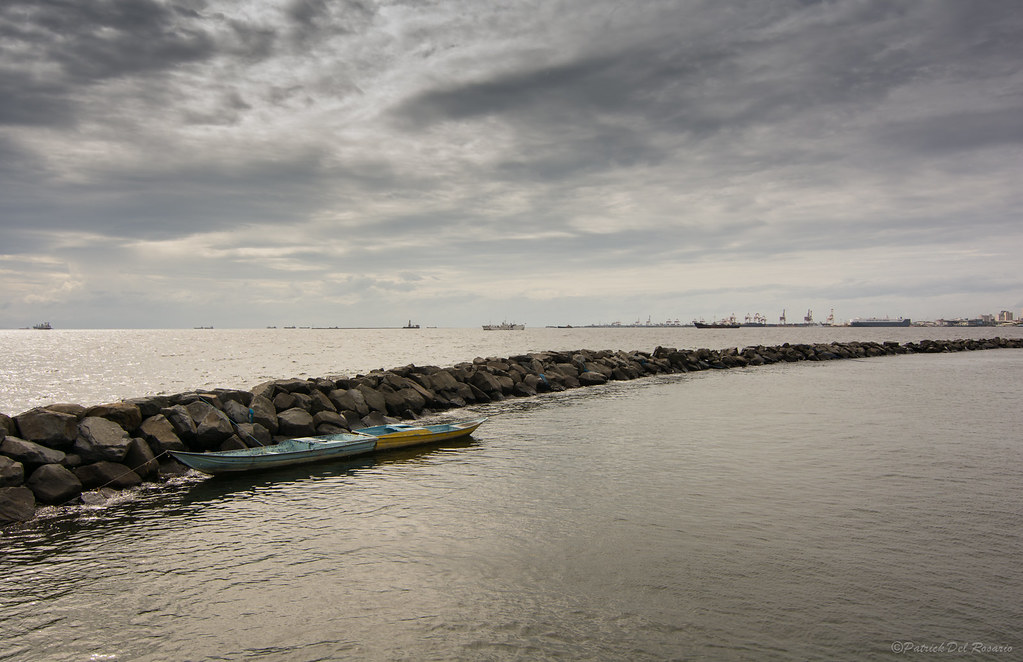 Earthquakes: Developed Vs. Developing Country
Mexico: Sept. 7, 2017
Death toll: 217
Richter Scale: 8.0
Affected: 1.5 million, 41,000 homes damaged, 1.8 lost power, restored quickly
Aftermath: rescue efforts began quickly, despite recent hurricane, machines used to rescue trapped survivors

BEFORE: a warning siren was sounded giving Mexico City resident nearly 2 minutes to escape buildings, not all Mexican citizens have access to warnings.
Port-au-Prince, Haiti January 12, 2010
Death Toll: >300,000
Richter Scale: 7.0
Affected: 3 million, 1 million homeless
Aftermath: little aid available, people trapped for days or not rescued at all, power not restored, roads blocked
WHY?
Without adequate reinforcement, the buildings disintegrated under the force of the quake, killing or trapping their occupants.
Financial & medical aid was limited
The Next Big One
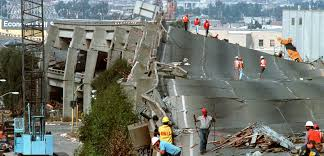 Consequences
Before and After Photos of Hurricane Katrina
Inequalities in Coping with Natural Hazards
What human factors will determine how much damage a city will face during a natural disaster?
What is the population density of the disaster area? 
Is it a large city where thousands of families live in slums? 
Are there any preventive measures in place to protect the public? 
Does the city have warning systems and evacuation plans for its inhabitants? 
Can the buildings withstand earthquakes?
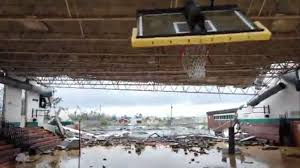 Consequences
The consequences of a natural disaster for a country and its ability to recover from it depend heavily on the country’s level of development. 
Wealthy countries can usually expect life to return to normal within a few weeks or months. 
Poor countries, on the other hand, do not have the necessary means to return to normal life. 
In some cases, it can take a poor country years to recover from a disaster.
Dealing with natural hazards
What recovery methods are in place when a natural disaster strikes?
How do cities prepare for a natural hazard to prevent casualties?
What are the consequences of Natural Hazards in an urban environment?
-search and rescue
-trucks, cranes to lift walls/rubble 
-set up safe zones
-insurance
-rebuilding
-supplies (food, water)
-repair hydro lines (restore power)
-moving people to safer buildings (hospitals)
-Red Cross
-seismic stations-for volcanos and earthquakes
-Satellite images
-Warnings- earthquake and tsunami
-Evacuations
-Earthquake resistant construction
-Reinforce with steel 
-Fireproof construction
-avalanche walls
-tsunami walls
-levees
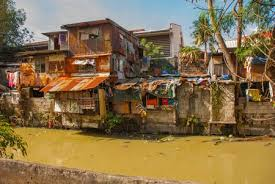 Developing
Developed
Which house is more likely to suffer damages after an earthquake?		
									Developing
Which house likely has insurance?										
		Developed
If an earthquake destroyed both houses which country would be able to send rescue teams and health care right away?
									Developed
Which house will cost more money to repair if it did get hit by an earthquake?		
									Developed
		Why?
Recovery
RICH COUNTRY (developed)
Health care system usually comes to the aid of victims quite quickly 
Emergency services promptly respond to the public's needs. 
Most victims are covered by an insurance policy that will help them pay for any damages. 
Can afford a new place to live, new furniture and appliances, etc.
POOR COUNTRIES (Developing)
Health care system is sometimes inadequate even before a disaster strikes.
During disaster system  and emergency services become almost non-existent. 
Very few people can afford insurance. 
The governments of these countries do not necessarily have the financial means to help the victims of a disaster.
 International aid comes to the rescue. 
International and humanitarian organizations arrive on the scene to offer first aid and temporary shelters, and organize help. help to coordinate any aid being provided. 
Organizations distribute food and water, and make sure that medical care is available.
Complete page 78-79 #1-4
Study Guide
Natural Hazards vs. Artificial Risks
Ring of Fire (know the location)
Developing vs. Developed countries
Before, During and After a natural hazard
Natural Disasters that have occurred 
Manila 
Please use your notes and workbook to help you study!
Where in the world – Practice for Test
Italy  **
Philippines **
Indonesia 
United States **
Hawaii **
Japan 
San Francisco 
Quito 
Manila 
Port  au Prince 
Naples
13. Mauritania 
14. Morocco
Malawi
 Ireland 
Taiwan 
Lesotho
EL Salvador 
Guyana  
Ivory Coast 
Finland